12th International Conference: " Migration and Democracy”, Centre de Documentation sur les Migrations Humaines 
14 June 2012, Rathaus der Stadt Düdelingen, Luxembourg
Palestinian Migration under the occupation
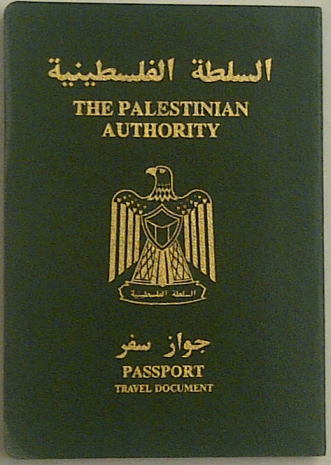 Comparative study about the residents of the West Bank, Gaza Strip, and East Jerusalem
NISHIKIDA Aiko,  Tokyo University of Foreign Studies

HAMANAKA Shingo, Yamagata University
Purpose of the study
To clarify the current situation of the Palestinian migration

To investigate how their migration is influenced by the Israeli distinctive democracy and its stratified citizenship

To explore relationship between migration and citizenship under occupation
Democracy and citizenship in Israel
Independence and democracy declared in 1948

Original dilemma: “a Jewish and democratic state” derived from Zionism

More than 1.5 million of non-Jewish residents (25 % of the population)
Overview of the research
Poll survey conducted in July 211 in cooperation with JMCC (Jerusalem Media and Communication Centre)

Research fund by KAKENHI, Grant-in-Aid for Young Scientists (A) No. 23681052 sponsored by the Ministry of Education , Culture, Sports, Science and Technology (MEXT) in Japan

Representative sample from 18 to 65 years old in the West Bank, Gaza Strip and East Jerusalem
Figure 1.Destination of the Palestinian emigration (%)
Reasons of migration
Purpose-based reason
Exodus incurred by Israeli occupation
Daily moves inside the West Bank, Gaza Strip and Occupied Palestine

Resource-based reason
Restriction of movement
Economic condition
Table 1. Emigrants by Destination and Reasons (Desire)
(Notes)　△: ～40%,  〇:40～50%,  ◎:50%～
Table 2. Emigrants by Destination and Reasons (Experience)
(Notes)　△: ～40%,  〇:40～50%,  ◎:50%～
Figure 2. ID type of the Palestinians
Figure 3. Passport Type of the Palestinians
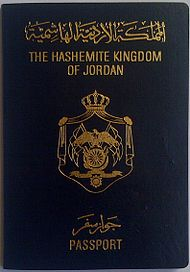 Table 6Figure 4. Distribution of Stayed Countries by Passport type (%)
χ2=53.237, DF=3, p<.001.
the Kruskal-Wallis Test to reject the null hypothesis that there is no linkage between groups (p<.0001)
Figure 5. Distribution of Stayed Countries by districts
Stratified citizenship
Different statuses for migration – result of the stratified citizenship

Alternative policy for non-Jewish minority in Israel

Residents of the Occupied Territories and East Jerusalem – non citizens, but with actual citizenship in Israeli political system
Conclusion
Stratified citizenship reflects Israeli unique democracy

Difficulty of migration for Palestinians – limited resources

Palestinians as active migrants – migration as strategy of living

Citizenship as a divide-and-conquer strategy of minorities